Estudando para o Enem de forma invertida
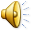 Nome: Vanessa Ribeiro  Série: 2°/Turma: V01
Turno: vespertino 
PROFESSOR : Lucas Xavier 

Movimentos dos corpos- Galileu
Enem 2014/Questão-53
Galileu Galilei
Galileu Galilei foi um importante astrônomo, físico e matemático italiano. É considerado um marco da revolução científica nas áreas da física e da astronomia com o desenvolvimento da mecânica (movimento dos corpos) e a descoberta sobre os planetas e os satélites.
Fundador da Ciência Moderna e Pai da Física Matemática, uma de suas relevantes contribuições reside, propriamente, na criação de um método científico.
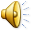 Exemplo
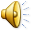 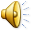 MAPA CONCEITUAL
Estudando para o Enem de forma invertida
Vanessa Ribeiro
PodCast
Questão 53-Enem 2014
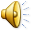 Objetivo: Estudar para o Enem com uma metodologia diferenciada, aprendendo e relembrando a matéria, utilizando questões anteriores do Enem.
Meio = internet
Pesquisa = Brasil escola
Fonte = wikifisica.com
Domínio = movimento dos corpos 
Ferramentas = notebook
Acessórios = microfone 
Software = PowerPoint
Questão do Enem 2014-53
•Para entender os movimentos dos corpos, Galileu discutiu o movimento de uma esfera de metal em dois planos inclinados sem atritos e com a possibilidade de se alterarem os ângulos de inclinação, conforme mostra a figura. Na descrição do experimento, quando a esfera de metal é abandonada para descer um plano inclinado de um determinado nível, ela sempre atinge, no plano ascendente, no máximo, um nível igual aquele que foi abandonada .
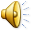 Se o ângulo de inclinação do plano de subida for reduzida a zero, a esfera.

A) Manterá sua velocidade constante , pois o impulso resultante sobre ela será nulo.
B) Manterá sua velocidade constante, pois o impulso da decida continuará a empurrá-la.
C) Diminuirá gradativamente a sua velocidade, pois não haverá mais impulso para empurrá-la.
D) Diminuirá gradativamente a sua velocidade, pois o impulso resultante será contrário ao seu movimento.
E)  Aumentará gradativamente a sua velocidade, pois não haverá nenhum impulso contrário ao seu movimento.
   I =  F. Δt
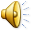 Resolução
I = F. Δt
I = 0 . 81
I= 0
Se o ângulo de inclinação do plano de subida for reduzido a zero, a esfera irá se deslocar num plano horizontal. Se não há atritos, as únicas forças nela atuantes são o peso e a normal, que se equilibram, anulando a resultante e consequentemente o impulso resultante  sobre ela .
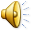